Ежегодное отраслевое совещание руководителей и специалистов структурных подразделений администрации, дочерних обществ и организаций ПАО «Газпром» по вопросам эксплуатации ГРС и СГ
«ОПЫТ ООО «ГАЗПРОМ ТРАНСГАЗ НИЖНИЙ НОВГОРОД» УСТРАНЕНИЯ НАРУШЕНИЙ ОХРАННЫХ ЗОН И МИНИМАЛЬНЫХ РАССТОЯНИЙ ОТ ГРС ПО РЕЗУЛЬТАТАМ РАЗРАБОТКИ ОБОСНОВАНИЯ БЕЗОПАСНОСТИ» 

Начальник производственного отдела по эксплуатации ГРС
Степан Алексеевич Наволоцкий
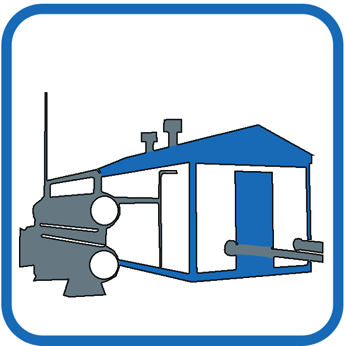 23-27 октября 2017 года, Республика Татарстан, г.Казань
[Speaker Notes: Добрый день, уважаемый Вячеслав Александрович!
Добрый день, уважаемые участники совещания, коллеги!
Представляю Вашему вниманию доклад «ОПЫТ ОБЩЕСТВА «ГАЗПРОМ ТРАНСГАЗ НИЖНИЙ НОВГОРОД» УСТРАНЕНИЯ НАРУШЕНИЙ ОХРАННЫХ ЗОН И МИНИМАЛЬНЫХ РАССТОЯНИЙ ОТ ГРС ПО РЕЗУЛЬТАТАМ РАЗРАБОТКИ ОБОСНОВАНИЯ БЕЗОПАСНОСТИ».]
Структура объектов управления ГРС ООО «Газпром трансгаз Нижний Новгород»
ГРС 331 шт.
     ПАО «Газпром» - 319 ГРС                       ООО «Газпром трансгаз Нижний Новгород» – 12 ГРС
Тип ГРС           шт.     Тип ГРС     шт.
Газпроммаш     4         Ташкент    53
Инд. проект    121       Энергия     34
БК-ГРС            21         Урожай     16
Исток               12         АГРС         56
                        Прочие            13
Производительность ГРС тыс м3/час	       шт.
до 15                                151
от 16 до 30	       76
от 31 до 150                      78
свыше 150                        25
Регуляторы
1 732 шт.
Подогреватели  
354 шт.
Одоризационные установки388 шт.
Емкости  
801 шт.
ТПА
8 820 шт.
ЛОРД
(186 шт.)
РДУ
(929 шт.)
ПГА  (119 шт.)
ПЕО  
(343 шт.)
Капельные (ручные)(265 шт.)
От 50 до 100 мм(3247 шт.)
От 300 до 400 мм(613 шт.)
РД
(422 шт.)
РДО
(34 шт.)
ПГ и ПТПГ (186 шт.)
ПЕК 
(273 шт.)
Автоматические(123 шт.)
От 100 до 200 мм (4902 шт.)
От 500 до 1000 мм(58 шт.)
РДМ
(104 шт.)
Прочие
(57 шт.)
Теплообменники
(49 шт.)
СРД 
(185 шт.)
2
«ОПЫТ ООО «ГАЗПРОМ ТРАНСГАЗ НИЖНИЙ НОВГОРОД» УСТРАНЕНИЯ НАРУШЕНИЙ ОХРАННЫХ ЗОН И МИНИМАЛЬНЫХ РАССТОЯНИЙ ОТ ГРС ПО РЕЗУЛЬТАТАМ РАЗРАБОТКИ ОБОСНОВАНИЯ БЕЗОПАСНОСТИ»
2
[Speaker Notes: Коротко о «Структуре объектов управления ГРС» Общества
Она состоит из 331 газораспределительной станции, как арендованных у ПАО «Газпром» так и находящихся в собственности Общества.
Также в границах деятельности Общества расположены 44 ГРС на балансе сторонних организаций.

Основные характеристики технологического оборудования эксплуатируемых ГРС представлены на слайде.

СПРАВОЧНО:
Всего в обществе эксплуатируется 331 ГРС, в том числе в собственности ПАО «Газпром» 319 и ООО «ГТНН»-12 ГРС.
От общего количества эксплуатируемого технологического оборудования на ГРС:
63% ГРС блочного типа;
31% автоматических одоризаторов газа;
54 % регуляторов давления типа РДУ;
66% составляют подогреватели газа со вторичным теплоносителем или теплообменники.]
Отчет о выполнении Решений отраслевого совещания по вопросам эксплуатации ГРС и СГ 2016 года
Всего для исполнения газотранспортным Обществам выдано в работу 14 Решений, из них:
выполнено 8 Решений (57%);
выполняется на постоянной основе 4 Решения (29%);
остаются в работе 2 решения (14%);
14
«ОПЫТ ООО «ГАЗПРОМ ТРАНСГАЗ НИЖНИЙ НОВГОРОД» УСТРАНЕНИЯ НАРУШЕНИЙ ОХРАННЫХ ЗОН И МИНИМАЛЬНЫХ РАССТОЯНИЙ ОТ ГРС ПО РЕЗУЛЬТАТАМ РАЗРАБОТКИ ОБОСНОВАНИЯ БЕЗОПАСНОСТИ»
3
[Speaker Notes: Коротко представлю результаты выполнения Обществом в 2017 году решений отраслевого совещания 2016 года, проведенного в октябре 2016 года в Минске.
 Всего для исполнения газотранспортным Обществам выдано в работу 14 Решений, из них:
выполнено 8 Решений (57%);
выполняется на постоянной основе 4 Решения (29%);
В работе до конца года остаются в работе 2 решения (14%) ;]
Отчет о выполнении Решений отраслевого совещания по вопросам эксплуатации ГРС и СГ 2016 года (п.2.1)
Общество в 2017 году провело 4 экспертно-технических (координационно-методических) совета с целью определения наиболее оптимального варианта газоснабжения перспективных потребителей и подтверждения целесообразности разработки ТВПС
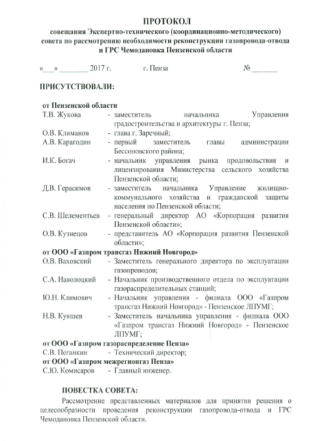 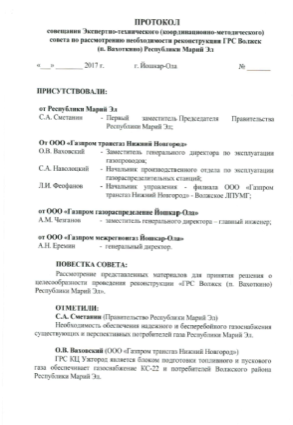 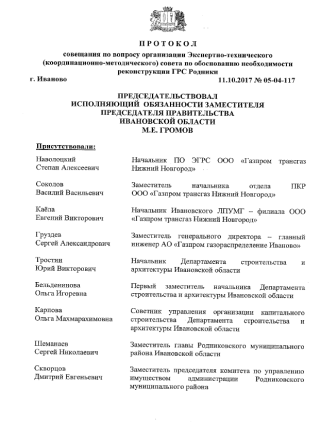 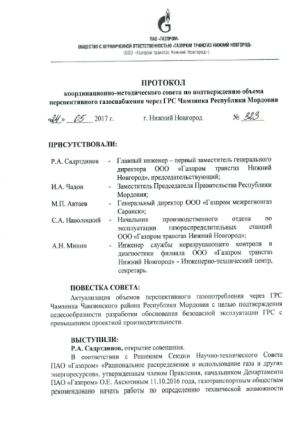 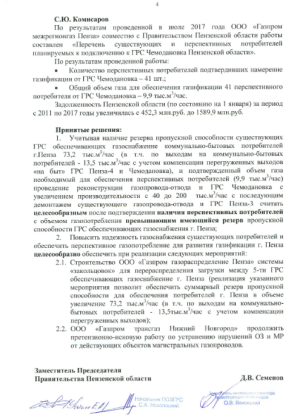 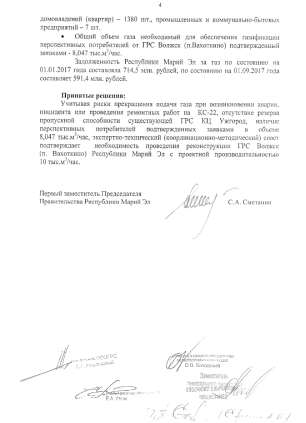 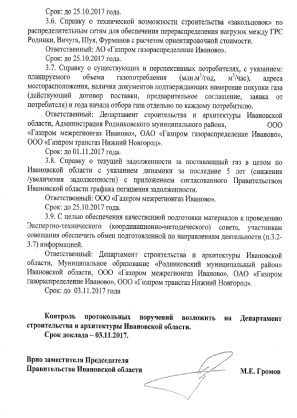 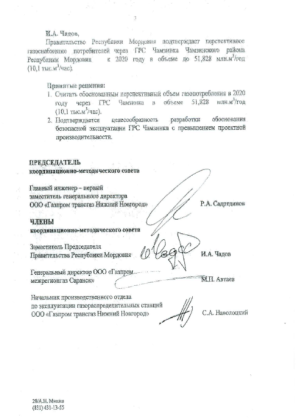 «ОПЫТ ООО «ГАЗПРОМ ТРАНСГАЗ НИЖНИЙ НОВГОРОД» УСТРАНЕНИЯ НАРУШЕНИЙ ОХРАННЫХ ЗОН И МИНИМАЛЬНЫХ РАССТОЯНИЙ ОТ ГРС ПО РЕЗУЛЬТАТАМ РАЗРАБОТКИ ОБОСНОВАНИЯ БЕЗОПАСНОСТИ»
4
[Speaker Notes: Так, в частности, в соответствии с решением 2.1, а также руководствуясь письмом ПАО «Газпром» за подписью В.А. Маркелова (№ 03-516 от 15.03.2016 года) Обществом совместно с администрациями регионов в границах деятельности Общества, региональными представителями Межрегионгаз и Газораспределительных организации, в 2017 году было проведено 4 экспертно-технических (координационно-методических) совета с целью подтверждения целесообразности разработки ТВПС и определения наиболее оптимального варианта обеспечения газоснабжения перспективных потребителей.

СПРАВОЧНО:
по ГРС Чамзинка (для целесообразности разработки ТВПС), ГРС Волжск (п. Вахоткино), ГРС Чемодановка и ГРС Родники (для обоснование проведения Реконструкции).]
Отчет о выполнении Решений отраслевого совещания по вопросам эксплуатации ГРС и СГ 2016 года (п.2.2)
В соответствии с решением п.2.2, Общество направило в Департамент ПАО «Газпром» (В.А. Михаленко) предложения по содержанию разделов Заключений экспертно-технических (координационно-методических) советов
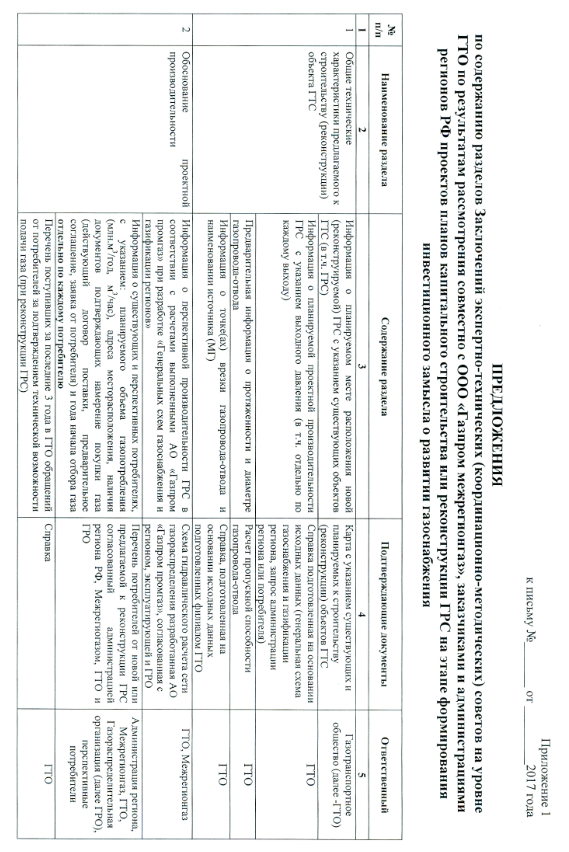 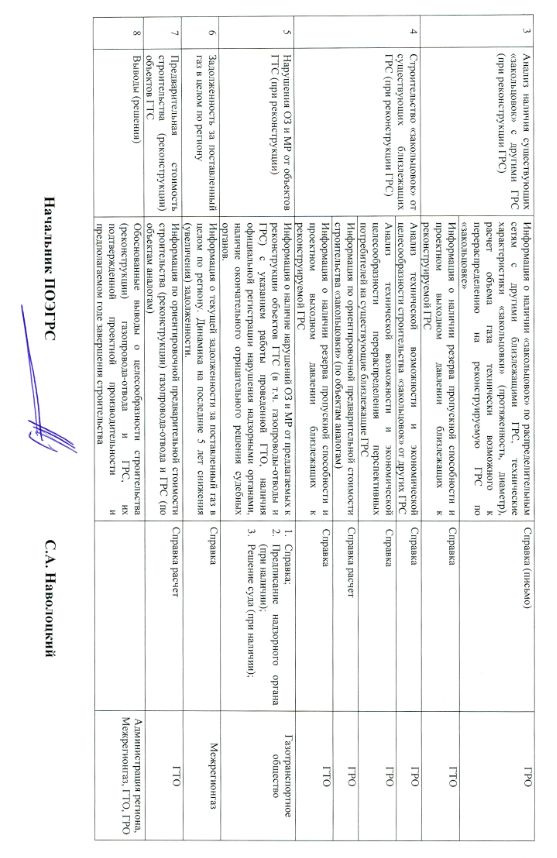 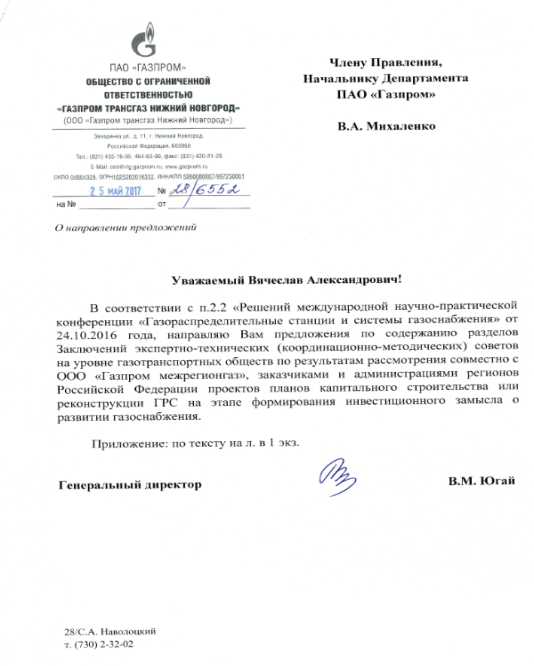 5
«ОПЫТ ООО «ГАЗПРОМ ТРАНСГАЗ НИЖНИЙ НОВГОРОД» УСТРАНЕНИЯ НАРУШЕНИЙ ОХРАННЫХ ЗОН И МИНИМАЛЬНЫХ РАССТОЯНИЙ ОТ ГРС ПО РЕЗУЛЬТАТАМ РАЗРАБОТКИ ОБОСНОВАНИЯ БЕЗОПАСНОСТИ»
[Speaker Notes: В соответствии с решением п.2.2, Общество подготовило и направило в Департамент 308 предложения по содержанию разделов Заключений экспертно-технических (координационно-методических) советов для рассмотрения совместно с администрациями регионов, Межрегионгаз и заказчиками проектов планов капитального строительства или реконструкции ГРС на этапе формирования инвестиционного замысла о развитии газоснабжения.]
Отчет о выполнении Решений отраслевого совещания по вопросам эксплуатации ГРС и СГ 2016 года (п.2.6)
Объем капитального ремонта ГРС хозяйственным способом с 0% в 2013 году увеличен до 96% в 2018 году
Капитальный ремонт ГРС 2018 года
6
«ОПЫТ ООО «ГАЗПРОМ ТРАНСГАЗ НИЖНИЙ НОВГОРОД» УСТРАНЕНИЯ НАРУШЕНИЙ ОХРАННЫХ ЗОН И МИНИМАЛЬНЫХ РАССТОЯНИЙ ОТ ГРС ПО РЕЗУЛЬТАТАМ РАЗРАБОТКИ ОБОСНОВАНИЯ БЕЗОПАСНОСТИ»
[Speaker Notes: В соответствии с п. 2.6 Решений отраслевого совещания об обеспечении положительного тренда объемов работ выполняемых хозяйственным способом, Общество приняло решение с 2018 года весь объем работ по капитальному ремонту ГРС выполнить хозяйственным способом (в том числе и 4 комплексных ремонта, 27 поузловых, 6 ремонтов зданий и устранение замечаний на 9 ГРС по результатам ЭПБ).
Подрядным способом планируется выполнять только узко-специализированные работы такие, как ремонт подогревателей газа в заводских условиях и ремонт теплошумоизоляции.
Тем самым, объем капитального ремонта ГРС хозяйственным способом с 0% в  2013 году увеличен до 96% в 2018 году,  

Кроме этого, Департамент 308 также поддержал предложение Общества по частичному выполнению ремонта хозспособом на 3 ГРС (Одобеляк , Летнево, Вад) плана КР ГРС 2017 года (письмо от №03/08/1-7605 от 22.08.17г.)]
Отчет о выполнении Решений отраслевого совещания по вопросам эксплуатации ГРС и СГ 2016 года (п.2.7)
В период 2016-2017 годы Обществом приобретены и используются в работе «мини ГРС» в количестве 3 шт.
БПГТ «Исток-5»
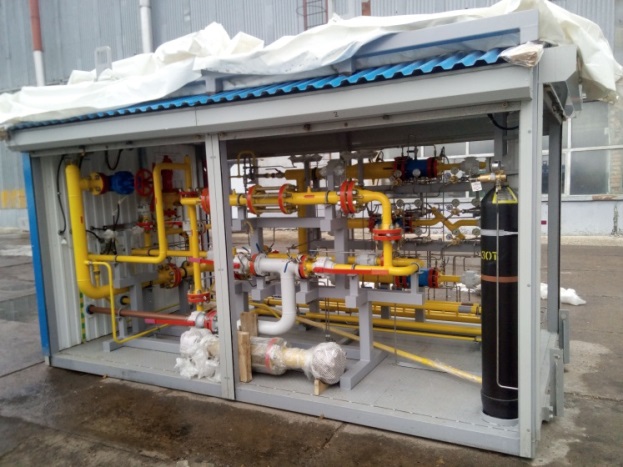 БПГТ «Исток-50»
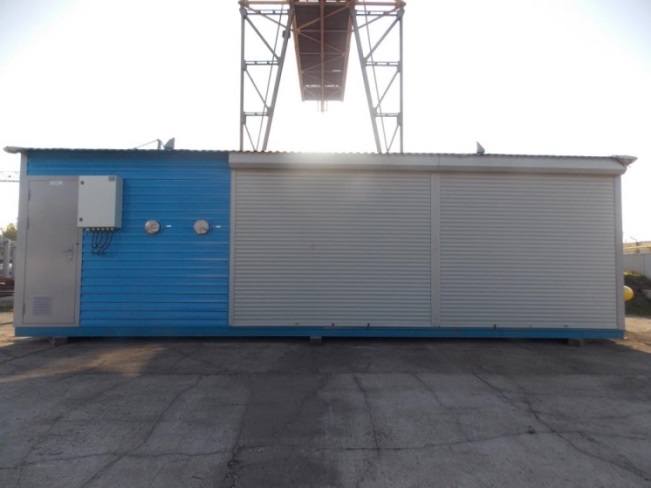 7
«ОПЫТ ООО «ГАЗПРОМ ТРАНСГАЗ НИЖНИЙ НОВГОРОД» УСТРАНЕНИЯ НАРУШЕНИЙ ОХРАННЫХ ЗОН И МИНИМАЛЬНЫХ РАССТОЯНИЙ ОТ ГРС ПО РЕЗУЛЬТАТАМ РАЗРАБОТКИ ОБОСНОВАНИЯ БЕЗОПАСНОСТИ»
[Speaker Notes: В исполнение п. 2.7 Решений отраслевого совещания, для обеспечения надежного бесперебойного газоснабжения потребителей при выполнении ремонтов ГРС, Обществом в период 2016-2017 годы по статье «Оборудование не требующего монтажа» получено три мобильных узла подачи газа заводского исполнения различной производительности.

СПРАВОЧНО:
(производства ООО «НПП «Авиагаз - Союз+»: БПГТ «Исток-5» в кол-ве 2 шт. и  БПГТ «Исток-50» в кол-ве 1 шт.).]
Отчет о выполнении Решений отраслевого совещания по вопросам эксплуатации ГРС и СГ 2016 года (п. 2.9)
Приведение нумерации технологического оборудования и ТПА на 331 ГРС 
ООО «Газпром трансгаз Нижний Новгород» в соответствии с СТО Газпром 2-2.3-1081-2016 планируется завершить в декабре 2017 года
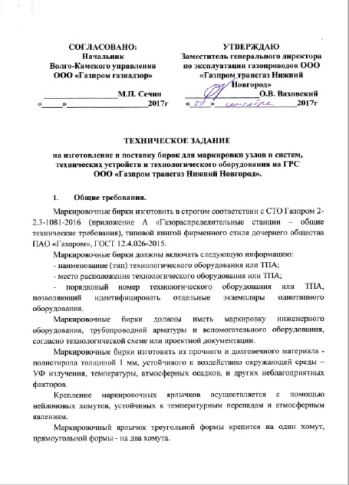 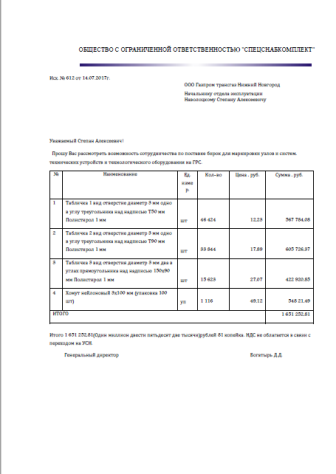 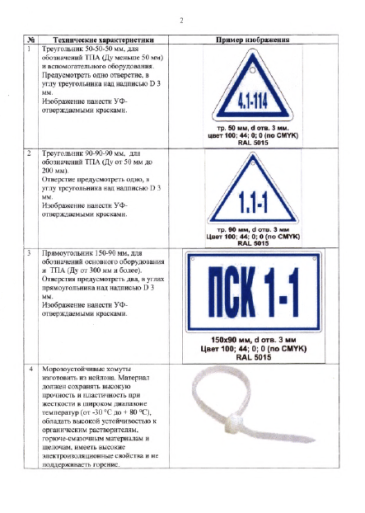 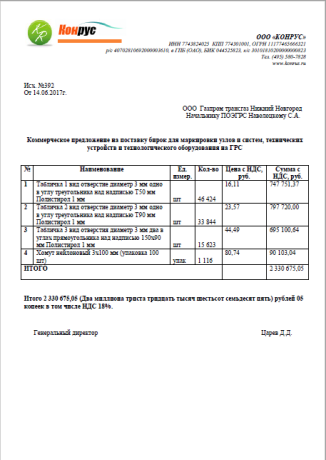 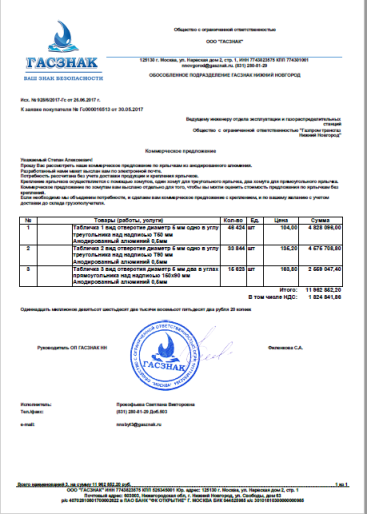 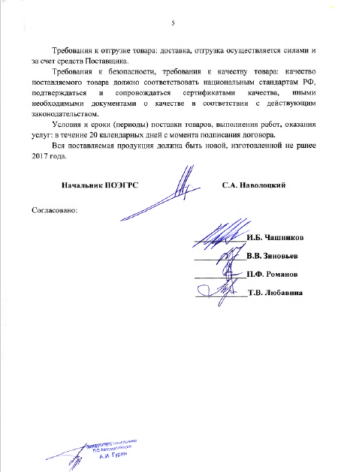 8
«ОПЫТ ООО «ГАЗПРОМ ТРАНСГАЗ НИЖНИЙ НОВГОРОД» УСТРАНЕНИЯ НАРУШЕНИЙ ОХРАННЫХ ЗОН И МИНИМАЛЬНЫХ РАССТОЯНИЙ ОТ ГРС ПО РЕЗУЛЬТАТАМ РАЗРАБОТКИ ОБОСНОВАНИЯ БЕЗОПАСНОСТИ»
[Speaker Notes: Одним из пунктов остающихся в работе является п. 2.9. Решений в соответствии с которым Обществу необходимо привести нумерацию технологического оборудования и трубопроводной арматуры в соответствии с СТО Газпром по ГРС 2016 года (СТО 2-2.3-1081-2016 «Газораспределительные станции. Общие технические требования»).
С целью выполнения данного Решения Обществом были выполнены следующие мероприятий: 
Технологические схемы на 331 ГРС приведены в соответствие требованиям нового СТО (п. 5.2.); 
Сформирована сводная потребность в бирках (с нанесенными обозначениями) на каждое оборудование и ТПА расположенных на ГРС Общества (в соответствии с Приложением А СТО)
Разработано техническое задание на изготовление и поставку бирок (ТЗ направлено для согласования в Газнадзор). 
Проведена работа с пятью организациями, потенциальными изготовителями бирок, получены коммерческие предложения. 
Подготовлены заявки организаций на участие в процедуре конкурентных закупок. 
Обществом 31 августа 2017 года в Департамент управления конкурентными закупками (121), было направлено письмо о согласовании срока приведения нумерации технологического оборудования и трубопроводной арматуры на ГРС Общества. 

В ноябре планируется проведение тендера с поставкой бирок на 331 ГРС до конца декабря 2017 года.
При этом, стоит отметить, что стоимость комплекта бирок на 1 ГРС в среднем будет составлять около 5 тыс.рублей.]
Основные цели и задачи работы по устранению и недопущению нарушений ОЗ и МР
ЦЕЛЬ: Обеспечение надежной и безопасной эксплуатации ГРС с минимизацией рисков причинения вреда жизни и здоровью людей в случае аварии, а так же исключения повреждения объектов магистральных газопроводов
9
«ОПЫТ ООО «ГАЗПРОМ ТРАНСГАЗ НИЖНИЙ НОВГОРОД» УСТРАНЕНИЯ НАРУШЕНИЙ ОХРАННЫХ ЗОН И МИНИМАЛЬНЫХ РАССТОЯНИЙ ОТ ГРС ПО РЕЗУЛЬТАТАМ РАЗРАБОТКИ ОБОСНОВАНИЯ БЕЗОПАСНОСТИ»
[Speaker Notes: По основной теме доклада:

Ключевой целью работы по устранению и недопущению нарушений ОЗ и МР является «Обеспечение надежной и безопасной эксплуатации ГРС с минимизацией рисков причинения вреда жизни и здоровью людей в случае аварии, а так же исключения повреждения объектов магистральных газопроводов».
Для достижения цели Общество выполняет следующие задачи:
Устранить существующие нарушения ОЗ и МР;
Не допустить новых нарушений ОЗ и МР;

Коллеги напомню, что:
ОЗ от объектов магистральных газопроводов ( в т.ч. и ГРС) установлены с целью исключения их повреждения от действий 3-х лиц, а минимальные расстояния для снижения риска причинения вреда здоровью людей и сооружений от термического и взрывного воздействия последствий аварий на ГРС с учетом вероятности их реализации.]
Основные  нормативные документы, используемые при установлении
и устранении ОЗ и МР от ГРС
Основными документами устанавливающими требования по ОЗ и МР от ГРС, являются «Правила охраны магистральных трубопроводов», утв. постановлением Правительства РФ от 08.09.2017 года №1083, и СП 36.13330.2012 «Магистральные трубопроводы»
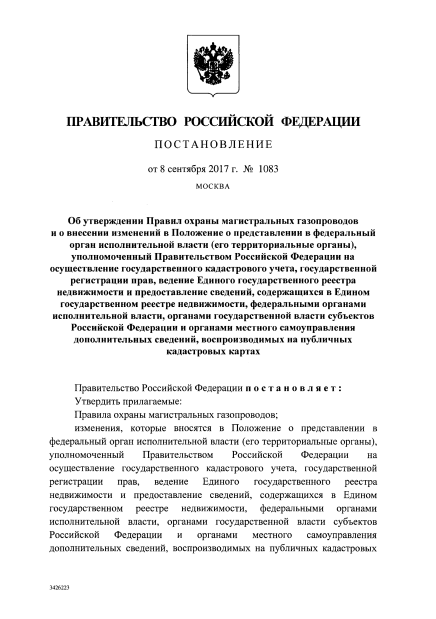 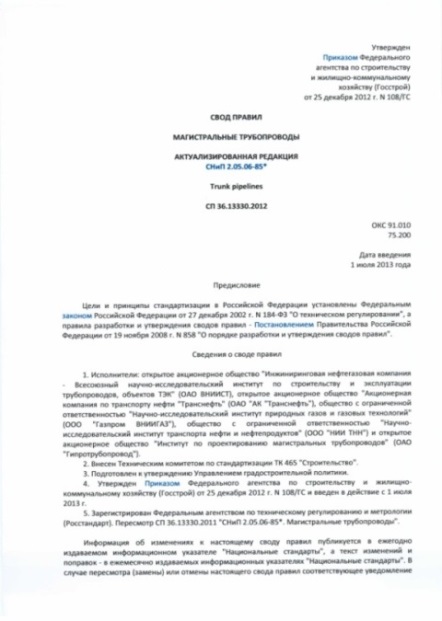 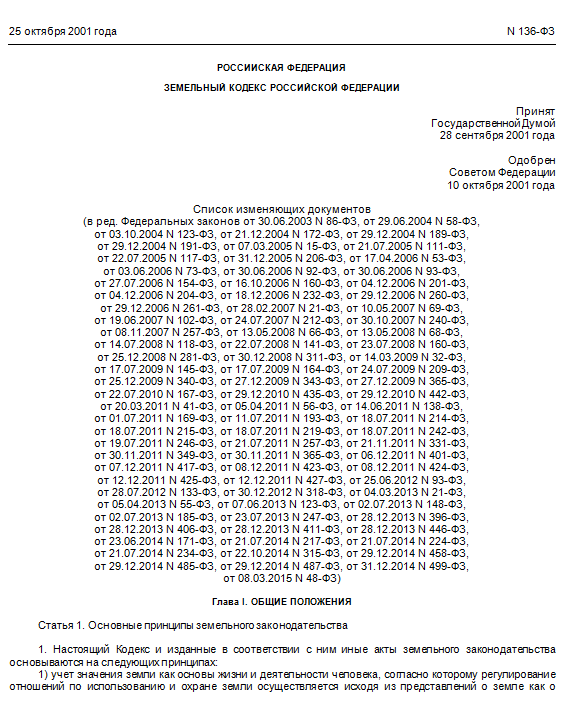 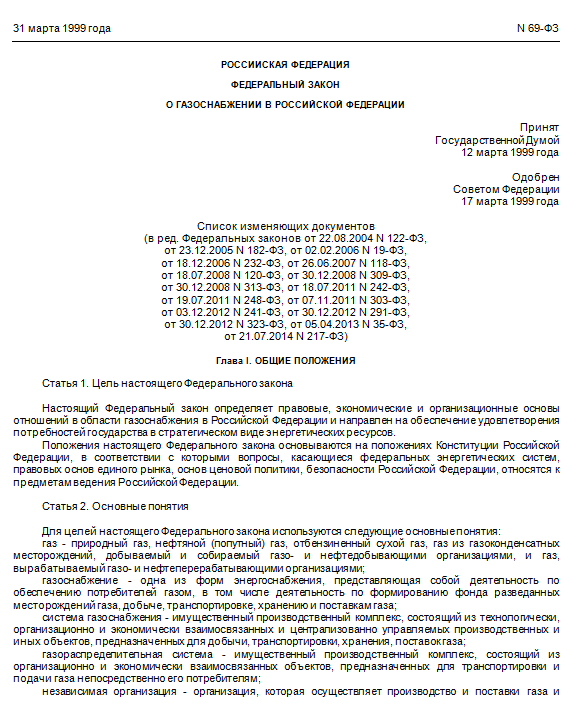 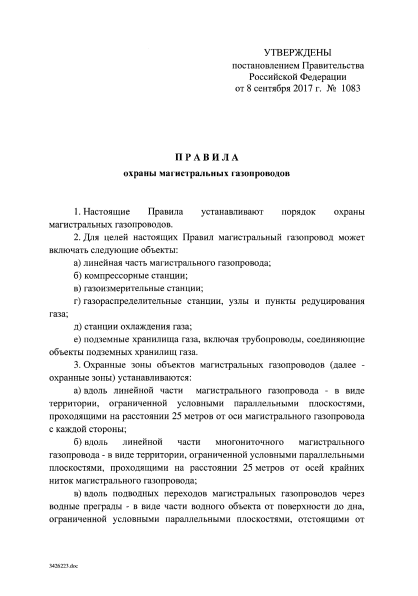 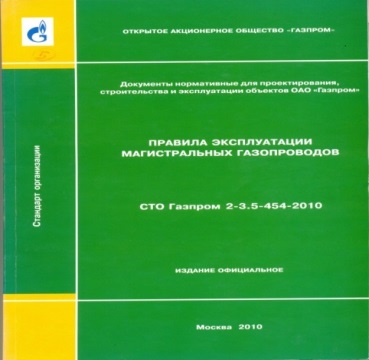 «ОПЫТ ООО «ГАЗПРОМ ТРАНСГАЗ НИЖНИЙ НОВГОРОД» УСТРАНЕНИЯ НАРУШЕНИЙ ОХРАННЫХ ЗОН И МИНИМАЛЬНЫХ РАССТОЯНИЙ ОТ ГРС ПО РЕЗУЛЬТАТАМ РАЗРАБОТКИ ОБОСНОВАНИЯ БЕЗОПАСНОСТИ»
3
10
[Speaker Notes: Основными нормативными документами устанавливающие требования по наличию, регламентирующими организацию работ и контроль за соблюдением охранных зон и минимальных расстояний от ГРС, являются «Правила охраны магистральных трубопроводов», утвержденные постановлением Правительства РФ от 08 сентября 2017 года №1083, и Свод правил 36.13330.2012 «Магистральные трубопроводы», являющийся актуализированной редакцией СНиП 2.05.06-85*.

СПРАВОЧНО:
3. п. 5.4 Требования к охранной зоне и зоне минимальных расстояний. СТО Газпром 2-3.5-454-2010 «Правил эксплуатации магистральных газопроводов»
4. Федеральный закон «О газоснабжении в Российской Федерации» № 69 от 31.03.1999. 
Статья 28. Правовое регулирование землепользования при строительстве и эксплуатации объектов систем газоснабжения.
На земельных участках, отнесенных к землям транспорта, устанавливаются охранные зоны с особыми условиями использования таких земельных участков. Границы охранных зон объектов системы газоснабжения определяются на основании строительных норм и правил, правил охраны магистральных трубопроводов, других утвержденных в установленном порядке нормативных документов. Владельцы указанных земельных участков при их хозяйственном использовании не могут строить какие бы то ни было здания, строения, сооружения в пределах установленных минимальных расстояний до объектов системы газоснабжения без согласования с организацией - собственником системы газоснабжения или уполномоченной ею организацией; такие владельцы не имеют права чинить препятствия организации - собственнику системы газоснабжения или уполномоченной ею организации в выполнении ими работ по обслуживанию и ремонту объектов системы газоснабжения, ликвидации последствий возникших на них аварий, катастроф.
Статья 32. Особенности обеспечения промышленной безопасности объектов систем газоснабжения. 
Здания, строения и сооружения, построенные ближе установленных строительными нормами и правилами минимальных расстояний до объектов систем газоснабжения, подлежат сносу за счет средств юридических и физических лиц, допустивших нарушения.
5. «Земельный кодекс Российской Федерации» №136-ФЗ.
Статья 56. Ограничение прав на землю.
 п.3. Ограничения прав на землю устанавливаются актами исполнительных органов государственной власти, актами органов местного самоуправления, решением суда или в порядке, предусмотренном настоящим Кодексом для охранных зон. (в ред. Федерального закона от 21.07.2011 N 257-ФЗ) 
Статья 90. Земли транспорта
п.6., п.п.3. Границы охранных зон, на которых размещены объекты системы газоснабжения, определяются на основании строительных норм и правил, правил охраны магистральных трубопроводов, других утвержденных в установленном порядке нормативных документов. На указанных земельных участках при их хозяйственном использовании не допускается строительство каких бы то ни было зданий, строений, сооружений в пределах установленных минимальных расстояний до объектов системы газоснабжения. Не разрешается препятствовать организации - собственнику системы газоснабжения или уполномоченной ею организации в выполнении ими работ по обслуживанию и ремонту объектов системы газоснабжения, ликвидации последствий возникших на них аварий, катастроф.]
Работа по устранению нарушений ОЗ и МР от ГРС
В период с 2013-2016 года устранено 10 нарушений ОЗ и МР от ГРС Общества.
На 01.01.2017 года к устранению остаются 5 нарушений с 99 нарушающими постройками
Структура нарушающих построек
«ОПЫТ ООО «ГАЗПРОМ ТРАНСГАЗ НИЖНИЙ НОВГОРОД» УСТРАНЕНИЯ НАРУШЕНИЙ ОХРАННЫХ ЗОН И МИНИМАЛЬНЫХ РАССТОЯНИЙ ОТ ГРС ПО РЕЗУЛЬТАТАМ РАЗРАБОТКИ ОБОСНОВАНИЯ БЕЗОПАСНОСТИ»
11
[Speaker Notes: На данном слайде представлены результаты работы Общества за 2013-2016 году по устранению нарушений ОЗ и МР от ГРС.
В период с 2013 по 2016 годы устранено 10 нарушений ОЗ и МР от ГРС Общества с ___ нарушающем объектом.
По состоянию на 01.01.2017 года к устранению остаются 5 нарушений с 99 нарушающими постройками. 
Структура объектов нарушающих построек представлена на слайде, из них:
78 гаражей;
14 складов;
4 нежилых строения;
2 жилых дома и 1 прочее;
 
При организации работы по устранению нарушений ОЗ и МР Общество разрабатывало план мероприятий по каждому нарушению с включением всех известных и разрешенных законодательством РФ вариантов решений вопроса.
Стоит отметить, что сначала устранялись так называемые «легкие» нарушения, соответственно сейчас остались более сложные.
По результатам 4-х летней работы можно увидеть способы которые оказались наиболее эффективными и позволили устранить нарушения ОЗ и МР, и так из 10 нарушений:
5 нарушений было ликвидировано путем достижения соглашений с собственниками о сносе нарушающих построек;
2 нарушения - это вырубка леса в результате проведенной работы с лесниками;
2 нарушения по решению суда вынесенного по результатам проведенной Обществом претензионно-исковой работы;
1 нарушение с 3-мя нарушающими постройками в виде жилых домов было устранено по результатам разработки обоснования безопасности.]
Опыт 2016 года устранения нарушения МР по результатам проведения Экспертизы обоснования безопасности
Обоснование безопасности ОПО ГРС Лысково разработанное АО «Гипрогазцентр» подтвердило возможность уменьшения безопасного расстояния от ГРС Лысково до жилых домов на 20% (с 150 м до 120 м).
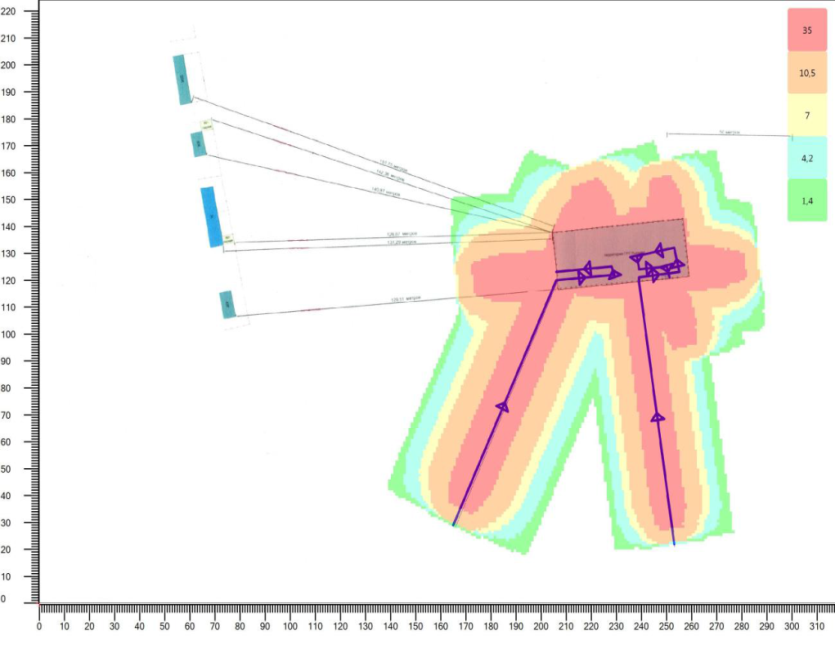 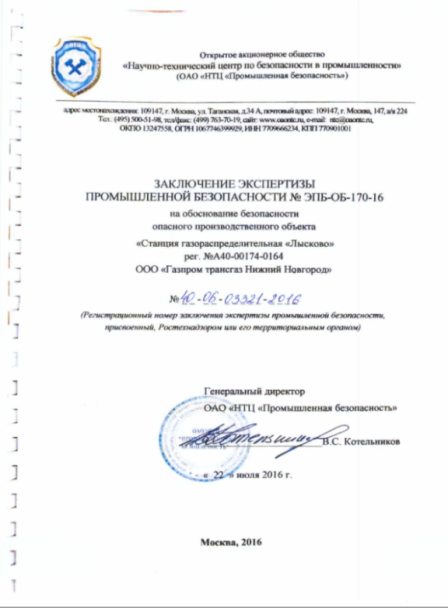 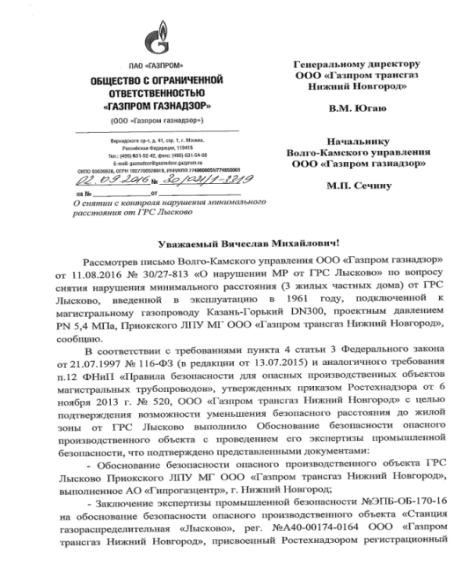 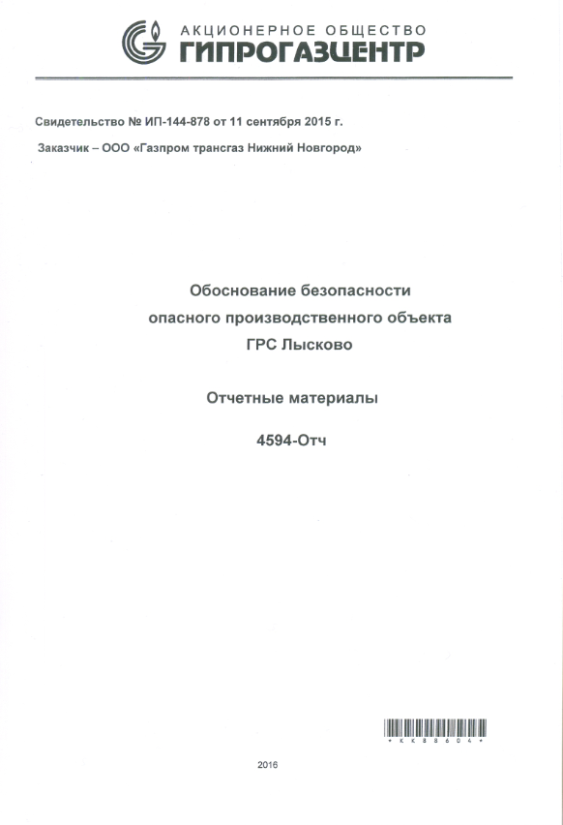 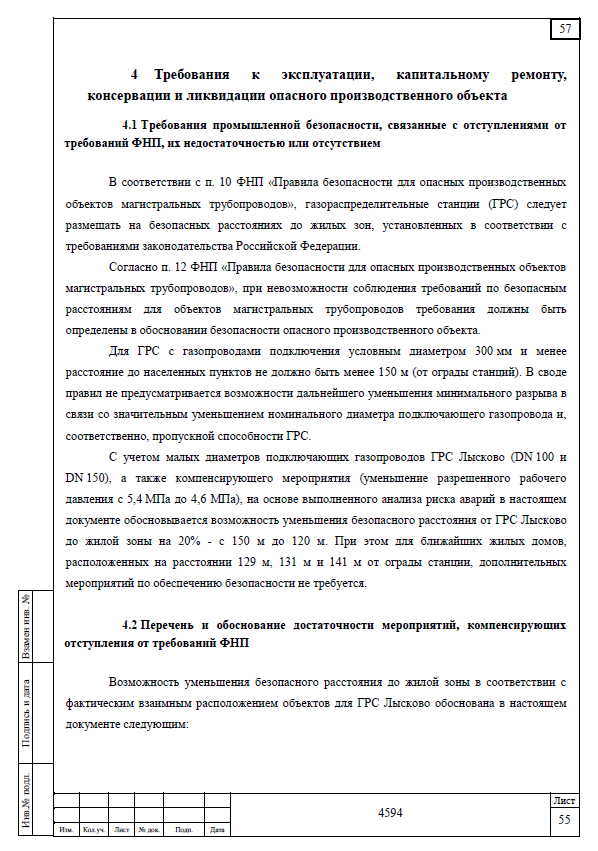 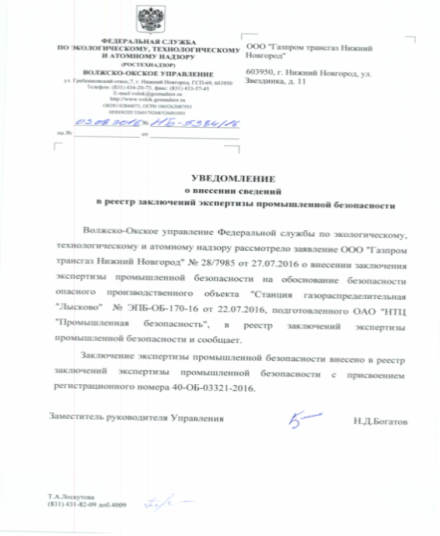 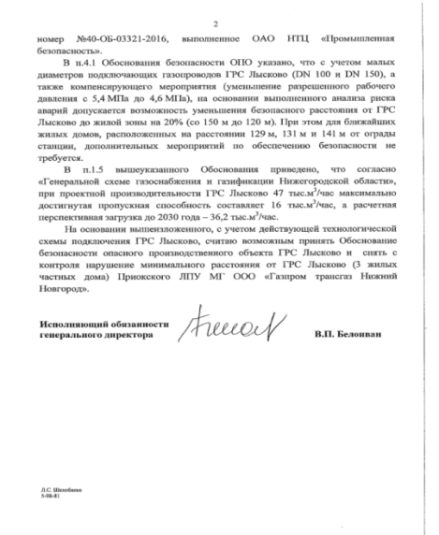 12
«ОПЫТ ООО «ГАЗПРОМ ТРАНСГАЗ НИЖНИЙ НОВГОРОД» УСТРАНЕНИЯ НАРУШЕНИЙ ОХРАННЫХ ЗОН И МИНИМАЛЬНЫХ РАССТОЯНИЙ ОТ ГРС ПО РЕЗУЛЬТАТАМ РАЗРАБОТКИ ОБОСНОВАНИЯ БЕЗОПАСНОСТИ»
[Speaker Notes: Коллеги, что бы понять, как Общество пришло к устранению нарушений ОЗ и МР через разработку обоснования безопасности, напомню проблему с которой столкнулось наше Общество и о которой я рассказывал в своем докладе на отраслевом совещании 2015 года в г. Екатеринбурге.
03 декабря 2013 года в Лысковский районный суд Нижегородской области Приокским ЛПУМГ от имени Общества был подан иск к Кирилловой Олесе Евгеньевне (пенсионерка, инвалид, 83 года) об устранении нарушения минимальных расстояний от ГРС Лысково путем сноса за счет ответчика принадлежащего ей на праве собственности жилого дома 1967 года постройки расположенного в 140 метрах от ГРС.
В процессе подготовки дела к судебному разбирательству судьей было заявлено, что по инициативе ответчика судебное заседание будет проходить в присутствии представителей средств массовой информации (Россия 24), и сторонам по делу нужно быть готовыми прокомментировать средствам массовой информации сложившуюся ситуацию и обосновать свою позицию.
Учитывая, что на период строительства жилого дома в 1967 году зона минимальных расстояний нормативными документами не была установлена (СНИП 2.05.06-85* вступил в действие в 1985 году), а также возраст ответчика и общественный резонанс и возможные репутационные риски ПАО «Газпром» в целом, Обществом было принято решение об отзыве иска.
Затем соответствующие письмо с просьбой учесть принцип «закон обратной силы не имеет» и снять данное нарушение, было направлено в «Газпром газнадзор». Но был получен отказ. 
Согласно действующему законодательству повторное обращение по тому же основанию не предоставляется возможным.

Учитывая это, Обществу необходимо было найти новое решение для устранения данного нарушения.
Решением стали «Правила безопасности для опасных производственных объектов магистральных трубопроводов» от 06.11.2013 г. №520, в соответствии с которыми (п.12) - в случае невозможности соблюдения требований по безопасным расстояниям они должны быть определены в обосновании безопасности опасного производственного объекта.

На основании данных Правил и в соответствии с решением п.1.5 Отраслевого совещания 2015 года, Обществом в 2016 году было разработано обоснование безопасности по ГРС Лысково, которое подтвердило возможность уменьшения безопасного расстояния от ГРС до 3-х жилых домов нарушающих минимальные расстояния на 20% (со 150 м до 120 м). Затем была проведена экспертиза промышленной безопасности с регистрацией заключения в Ростехнадзоре. 
ООО «Газпром газнадзор» по результатам рассмотрения Обоснования безопасности и экспертизы принял решение о снятии с контроля нарушения минимального расстояние от ГРС Лысково.

СПРАВОЧНО:
В соответствии с п.4. ст. 3 ФЗ №22 «О промышленной безопасности опасных производственных объектов», применение обоснования безопасности ОПО без положительного заключения экспертизы  не допускается.
Экспертизу выполнило НТЦ «Промышленная безопасность».
Подключающие газопроводы ГРС Лысково имеют диаметр (DN 100 и DN 150) значительно ниже граничного значения (DN 300), установленного п. 7.16 СП 36.13330.2012 для ГРС с минимальным безопасным расстоянием (МБР) 150 м. Свод правил не предусматривает возможности дальнейшего уменьшения МБР в связи со значительным уменьшением номинального диаметра подключающего газопровода и, соответственно, пропускной способности ГРС. Данный подход на основе анализа риска аварий обосновывается при расчете анализов рисков.
В качестве компенсирующего мероприятия техническим заданием предусмотрено разрешенное рабочее давление в магистральном газопроводе Казань-Горький на участке подключения ГРС Лысково (км 221,5 – км 292) с 5,4 МПа до 4,6 МПа. Фактическое давление в точке подключения ГРС в последние годы не превышает 3,1 МПа, увеличение его на бескомпрессорном распределительном газопроводе Казань-Горький не планируется.]
Устранение нарушений МР от ГРС по результатам проведения Экспертизы обоснования безопасности
В 2017 году через разработку обоснований безопасности ОПО планируется устранить нарушения ОЗ и МР от ГРС Павлово и Дзержинск-1 по которым вероятность вынесения положительного решения крайне низкая
«ОПЫТ ООО «ГАЗПРОМ ТРАНСГАЗ НИЖНИЙ НОВГОРОД» УСТРАНЕНИЯ НАРУШЕНИЙ ОХРАННЫХ ЗОН И МИНИМАЛЬНЫХ РАССТОЯНИЙ ОТ ГРС ПО РЕЗУЛЬТАТАМ РАЗРАБОТКИ ОБОСНОВАНИЯ БЕЗОПАСНОСТИ»
13
[Speaker Notes: На данном слайде представлены оставшиеся у Общества 5 нарушений ОЗ и МР от ГРС с объектами нарушающих построек.
По иску общества об устранении 2-х нарушений ОЗ и МР от ГРС Горький -2 в 2013 году получено окончательное отрицательное решение. 
Суд основывался в том числе и на том, что каких-либо ограничений (обременений) в отношении земельных участков в Едином государственном реестре прав на недвижимое имущество в кадастре не зафиксировано.
Другими словами ОЗ и МР ГРС не внесены в государственный кадастр недвижимости границ зон с особыми условиями использования.
Сведения, переданные ранее в местные органы власти и управления в соответствии с п.1.4  «старых» утративших силу в этом году «Правил охраны магистральных трубопроводов» о местонахождении газопроводов и ГРС и нанесенные на районные карты землепользователей законной юридической силы не имеют и судом не принимаются.
При этом, стоит отметить, что данный пробел учтен в п.23 новой редакции «Правил охраны магистральных трубопроводов» утвержденной Постановлением Правительства РФ 8 сентября этого года.

Учитывая положительный опыт по ГРС Лысково в 2017 году через разработку обоснований безопасности ОПО Общество планирует устранить 2 нарушения ОЗ и МР от ГРС Павлово и Дзержинск-1.]
Нарушение минимального расстояния от ГРС Павлово
Анализ риска, разработанный в 2017 году АО «Гипрогазцентр» по ГРС Павлово, подтвердил возможность уменьшения минимального расстояния в соответствии с фактическим взаимным положением объектов
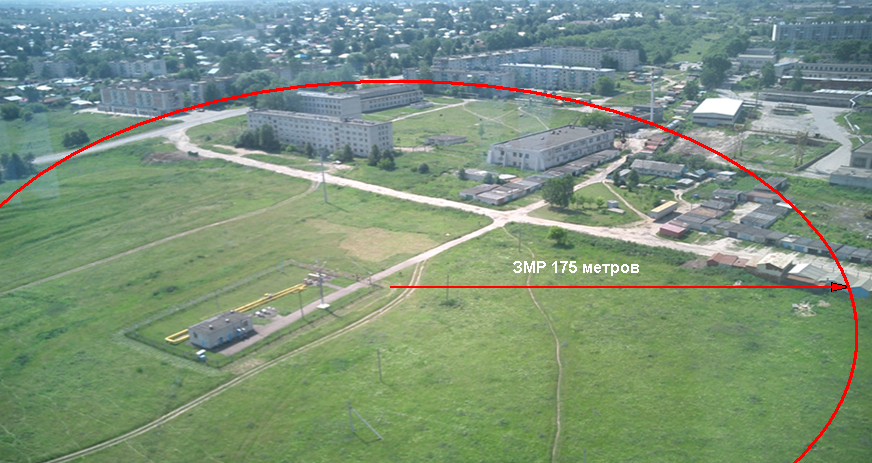 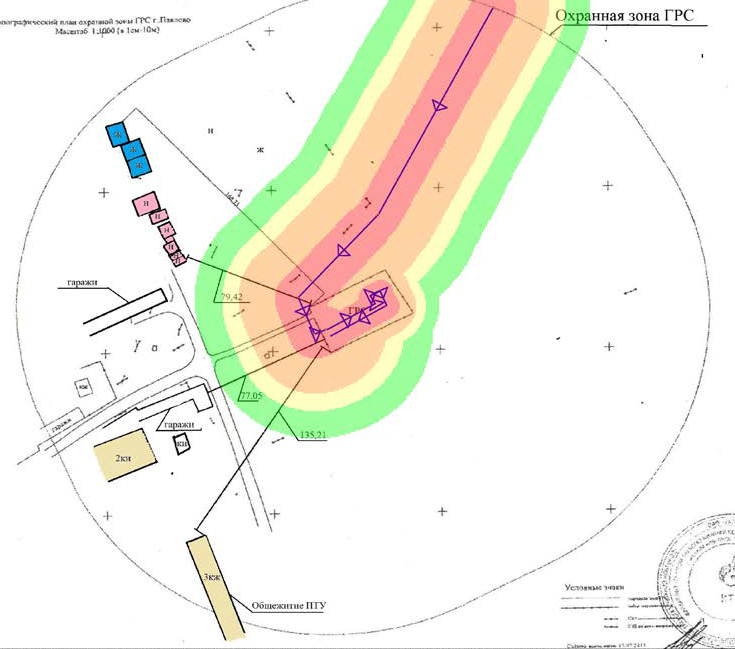 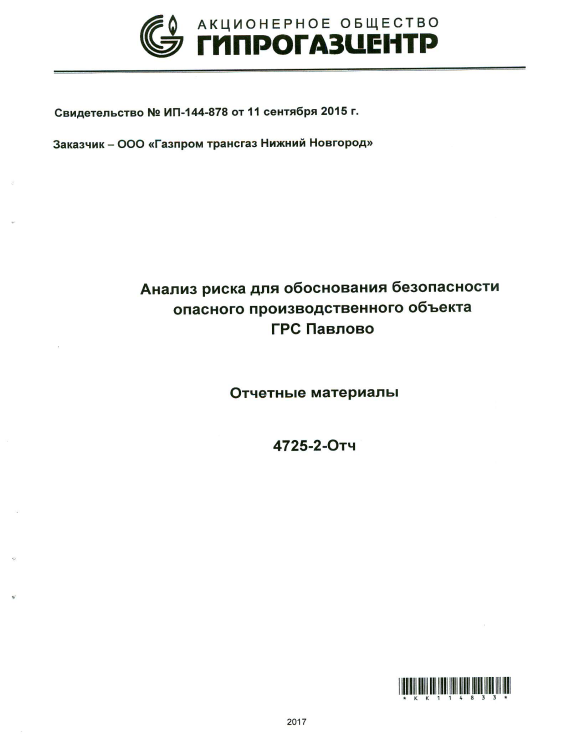 14
«ОПЫТ ООО «ГАЗПРОМ ТРАНСГАЗ НИЖНИЙ НОВГОРОД» УСТРАНЕНИЯ НАРУШЕНИЙ ОХРАННЫХ ЗОН И МИНИМАЛЬНЫХ РАССТОЯНИЙ ОТ ГРС ПО РЕЗУЛЬТАТАМ РАЗРАБОТКИ ОБОСНОВАНИЯ БЕЗОПАСНОСТИ»
[Speaker Notes: На данном слайде видны объекты нарушений в границах 175 метровой зоны МР от ГРС Павлово (5-ти этажное общежитие, жилой дом, мастерская ПТУ). 
Надеюсь все понимают, что в случае ведения Обществом по данному объекту претензионно-исковой работы вероятность вынесения положительного решения крайне низкая.
Анализ риска, разработанный в 2017 году АО «Гипрогазцентр» для обоснования безопасности опасного производственного объекта ГРС Павлово, подтвердил возможность уменьшения минимального безопасного расстояния в соответствии с фактическим взаимным положением объектов.
В настоящее время заключен договор на проведение экспертизы данного обоснования безопасности. Завершение планируется в ноябре месяце.]
Нарушение минимального расстояния от ГРС Дзержинск 1
При вводе в 1961 году в эксплуатацию ГРС Дзержинск-1 учитывался факт наличия подъездной автомобильной дороги, что зафиксировано на генплане проекта
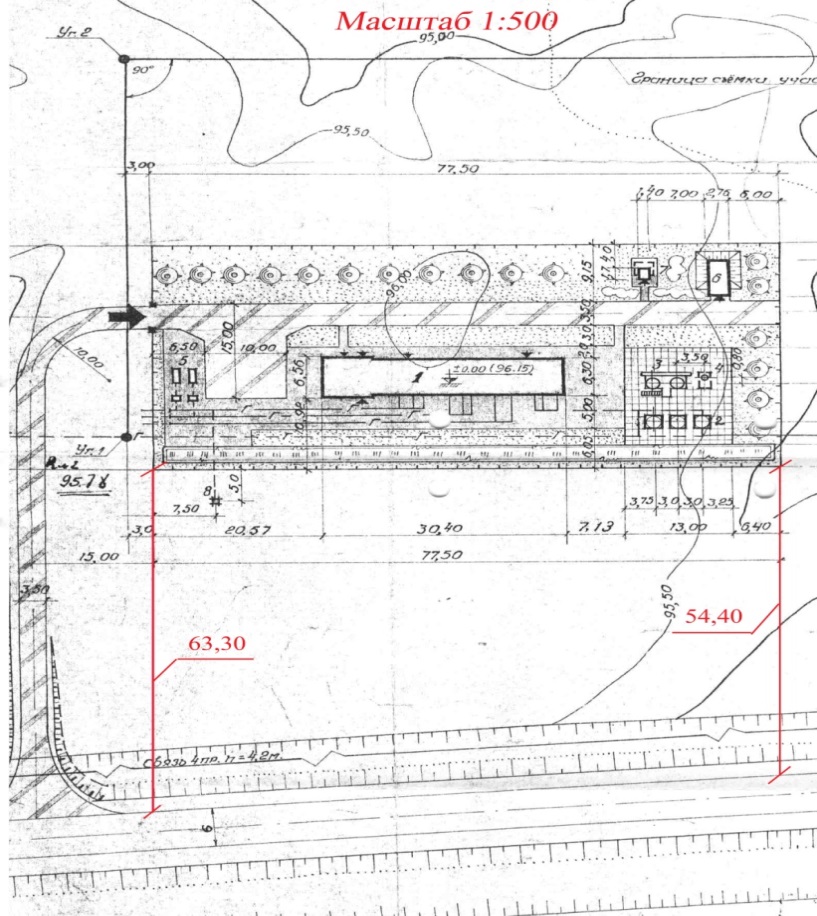 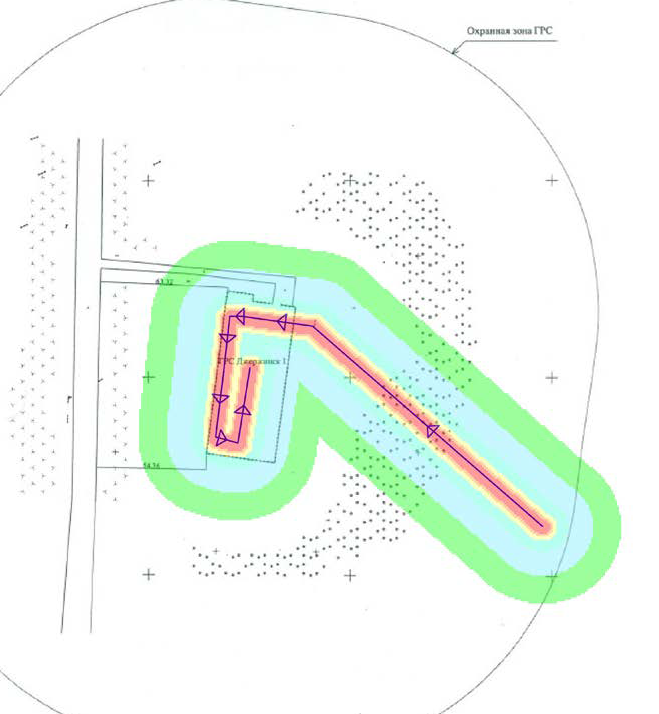 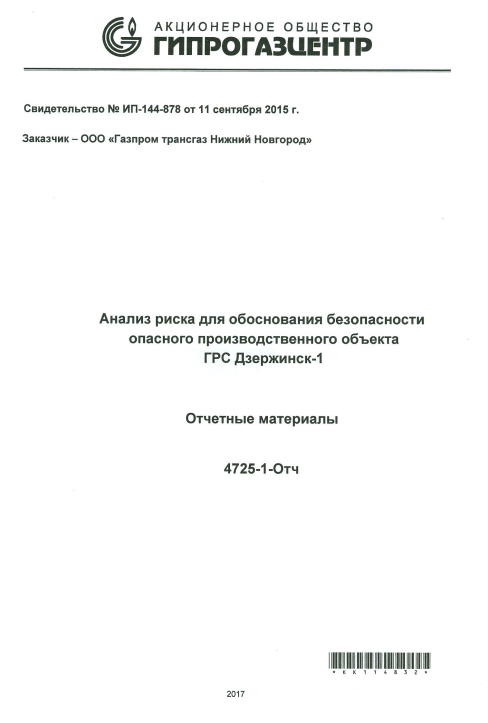 15
«ОПЫТ ООО «ГАЗПРОМ ТРАНСГАЗ НИЖНИЙ НОВГОРОД» УСТРАНЕНИЯ НАРУШЕНИЙ ОХРАННЫХ ЗОН И МИНИМАЛЬНЫХ РАССТОЯНИЙ ОТ ГРС ПО РЕЗУЛЬТАТАМ РАЗРАБОТКИ ОБОСНОВАНИЯ БЕЗОПАСНОСТИ»
[Speaker Notes: Претензионно-исковая работа по ГРС Дзержинск-1 также не проводилась по причине крайне низкой вероятности вынесения положительного решения.
Дело в том, что ГРС введена в эксплуатацию в 1961 году. Во время проектирования и строительства СНиП II-Д.10-62 ещё не вступил в действие, а  действующие СН 186-61, не включали в себя требования о наличии минимальных расстояний от ГРС. 
При вводе ГРС Дзержинск-1 в эксплуатацию учитывался факт наличия подъездной автомобильной дороги, что зафиксировано на генплане проекта.
Анализ риска, разработанный в 2017 году АО «Гипрогазцентр» по ГРС Дзержинск-1, также подтвердил возможность уменьшения минимального безопасного расстояния в соответствии с фактическим взаимным положением объектов.
Завершение проведения экспертизы обоснования планируется в ноябре месяце.]
Последствия аварий на объектах магистральных газопроводов
В результате аварии на магистральном газопроводе Ду 1400 мм «Ямбург-Тула-1» (км 2479,5) произошедшей 24.08.2017 года  размер котлована составил 36х20 метров глубиной 9,8 м. Радиус разлета грунта и фрагментов трубы составил до 450 м!!!!
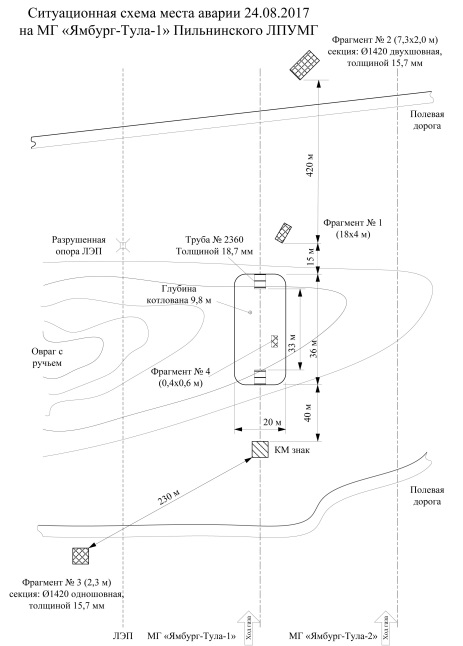 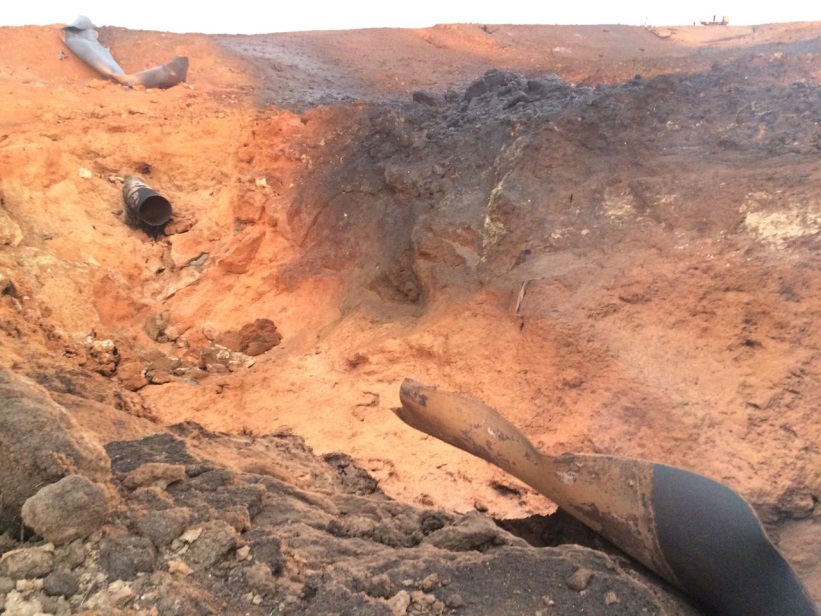 Фрагмент трубы
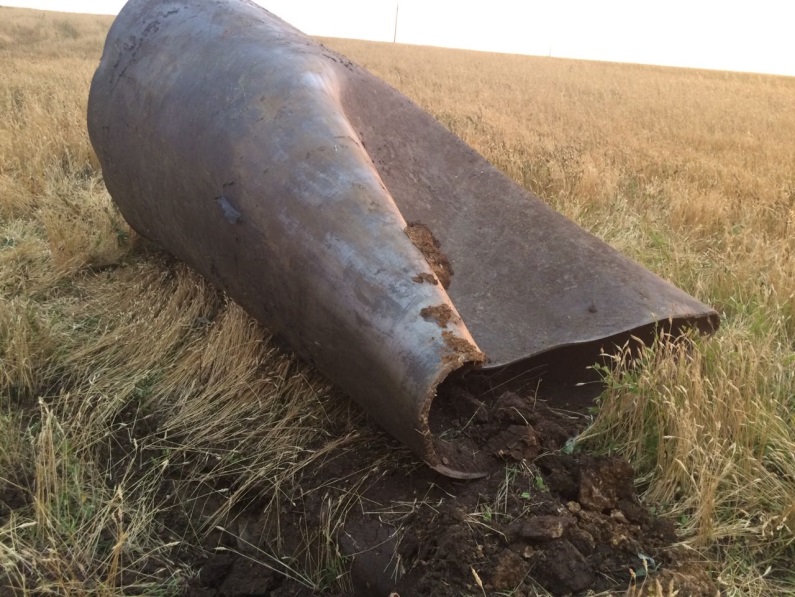 450 м
Глубина 9,8 м
270 м
16
«ОПЫТ ООО «ГАЗПРОМ ТРАНСГАЗ НИЖНИЙ НОВГОРОД» УСТРАНЕНИЯ НАРУШЕНИЙ ОХРАННЫХ ЗОН И МИНИМАЛЬНЫХ РАССТОЯНИЙ ОТ ГРС ПО РЕЗУЛЬТАТАМ РАЗРАБОТКИ ОБОСНОВАНИЯ БЕЗОПАСНОСТИ»
[Speaker Notes: Коллеги, что бы не сложилось впечатление, что мы нашли «лазейку» и призываем ей воспользоваться для сокращения ОЗ и МР от объектов магистральных газопроводов, предлагаю обратить внимание, на слайде представлены последствия аварии на магистральном газопроводе Ду 1400 мм «Ямбург-Тула-1» (км 2479,5) произошедшей 24.08.2017 года:
размер котлована составил 36 х 20 метров;
глубина котлована 9,8 м. 
Радиус разлета грунта и фрагментов трубы составил до 450 м!!!!
Порядка 7 га выжженной, обугленной и запекшейся земли.

Считаем, что работу по определению допустимой, безопасной величины ОЗ и МР от ГРС необходимо проводить тщательно на основании качественных расчетов и анализов рисков проведенных специалистами проектных институтов и экспертных организаций.]
Выводы и предложения
1. По результатам разработки обоснований безопасности ОПО необходимо устранять нарушения ОЗ и МР от ГРС, по которым:
проведена претензионно-исковая работа и получены отрицательные судебные решения;
вероятность вынесения положительного судебного решения крайне низкая (судебная практика);
высока вероятность имиджевых рисков группы компаний ПАО «Газпром» от проведения претензионно-исковой работы и сноса  нарушающих построек.

2. Для обеспечения безопасной эксплуатации ГРС необходимо разработать программу по внесению сведений о границах минимальных расстояний от объектов на публичные кадастровые карты.
17
«ОПЫТ ООО «ГАЗПРОМ ТРАНСГАЗ НИЖНИЙ НОВГОРОД» УСТРАНЕНИЯ НАРУШЕНИЙ ОХРАННЫХ ЗОН И МИНИМАЛЬНЫХ РАССТОЯНИЙ ОТ ГРС ПО РЕЗУЛЬТАТАМ РАЗРАБОТКИ ОБОСНОВАНИЯ БЕЗОПАСНОСТИ»
[Speaker Notes: Принимая во внимание изложенное, предлагаю принять 2 решения:
1. По результатам разработки обоснований безопасности ОПО необходимо устранять нарушения ОЗ и МР от ГРС, по которым:

проведена претензионно-исковая работа и получены отрицательные судебные решения;

вероятность вынесения положительного судебного решения крайне низкая (судебная практика);

высока вероятность имиджевых рисков группы компаний ПАО «Газпром» от проведения претензионно-исковой работы и сноса  нарушающих построек.

2 . Для обеспечения безопасной эксплуатации ГРС необходимо разработать программу по внесению сведений о границах минимальных расстояний от объектов на публичные кадастровые карты с выделением ПАО «Газпром соответствующего финансирования.]
СПАСИБО ЗА ВНИМАНИЕ
Степан Алексеевич Наволоцкий
Начальник производственного отдела
по эксплуатации газораспределительных станций
ООО «Газпром трансгаз Нижний Новгород»
тел. газ.: (730) 2-32-02
E-mail:  S.Navolotsky@VTG.GAZPROM.RU
[Speaker Notes: Доклад окончен, Спасибо за внимание!]
Отчет о выполнении Решений отраслевого совещания по вопросам эксплуатации ГРС и СГ 2016 года
19
«ОПЫТ ООО «ГАЗПРОМ ТРАНСГАЗ НИЖНИЙ НОВГОРОД» УСТРАНЕНИЯ НАРУШЕНИЙ ОХРАННЫХ ЗОН И МИНИМАЛЬНЫХ РАССТОЯНИЙ ОТ ГРС ПО РЕЗУЛЬТАТАМ РАЗРАБОТКИ ОБОСНОВАНИЯ БЕЗОПАСНОСТИ»
[Speaker Notes: Коротко представлю результаты выполнения Обществом в 2017 году решениями предыдущего отраслевого совещания, проведенного в октябре 2015 года в Минске, Обществу было выдано 14 поручений, из которых:
 6 выполнено и 1 поручение по восстановлению проектной и исполнительной документации остается в работе.]
Отчет о выполнении Решений отраслевого совещания по вопросам эксплуатации ГРС и СГ 2016 года
20
«ОПЫТ ООО «ГАЗПРОМ ТРАНСГАЗ НИЖНИЙ НОВГОРОД» УСТРАНЕНИЯ НАРУШЕНИЙ ОХРАННЫХ ЗОН И МИНИМАЛЬНЫХ РАССТОЯНИЙ ОТ ГРС ПО РЕЗУЛЬТАТАМ РАЗРАБОТКИ ОБОСНОВАНИЯ БЕЗОПАСНОСТИ»
[Speaker Notes: Коротко представлю результаты выполнения Обществом в 2017 году решениями предыдущего отраслевого совещания, проведенного в октябре 2015 года в Минске, Обществу было выдано 14 поручений, из которых:
 6 выполнено и 1 поручение по восстановлению проектной и исполнительной документации остается в работе.]